Hoofdstuk 8
Hoe werken ze ergens anders?
Hoofdstuk 8 Politieke stroming
Politieke stroming: een groep mensen met dezelfde ideeën over het oplossen van maatschappelijke problemen.





De verzorgingsstaat is het resultaat van deze drie politieke stromingen.
www.maatschappij-kunde.nl
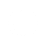 Hoofdstuk 8 Landen vergelijken
Niet elk land gaat op dezelfde manier met de verzorgingsstaat om:
www.maatschappij-kunde.nl
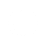 Hoofdstuk 8 Overig materiaal
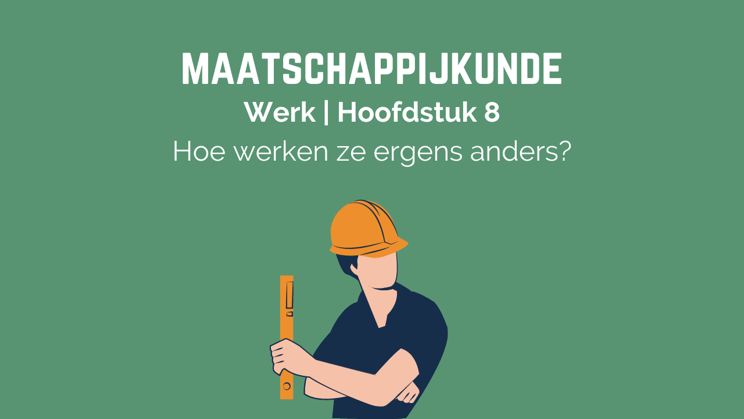 YouTube:





Extra materiaal op maatschappij-kunde.nl

Quiz over hoofdstuk 8
www.maatschappij-kunde.nl
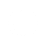 Doelen hoofdstuk 8
Ik kan 3 politieke stromingen noemen.
 Ik kan van 3 politieke stromingen een belangrijke waarde noemen en uitleggen.
 Ik kan van 3 politieke stromingen uitleggen hoe zij denken over het heffen van belasting.
 Ik kan van 3 politieke stromingen uitleggen hoe zij denken over de rol van de overheid.
 Ik kan verschillen tussen de verzorgingsstaten in Nederland, Zweden en de Verenigde Staten noemen en uitleggen.
www.maatschappij-kunde.nl
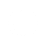